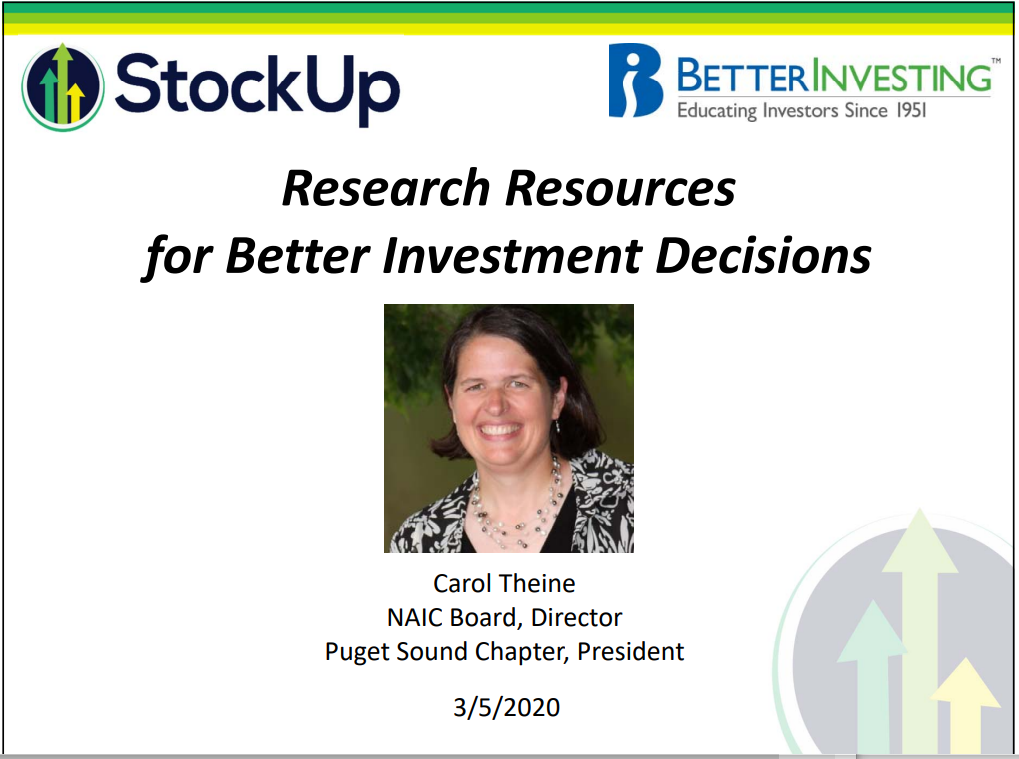 1
Disclaimer
The information in this presentation is for educational purposes only and is not intended to  be a recommendation to purchase or sell any of the stocks, mutual funds, or other securities  that may be referenced.  The securities of companies referenced or featured in the seminar  materials are for illustrative purposes only and are not to be considered endorsed or  recommended for purchase or sale by BetterInvesting TM National Association of Investors  Corporation (“BI”).  The views expressed are those of the instructors, commentators, guests  and participants, as the case may be, and do not necessarily represent those of BetterInvesting TM.  Investors should conduct their own review and analysis of any company of  interest before making an investment decision. 

Securities discussed may be held by the instructors in their own personal portfolios or in  those of their clients.  BI presenters and volunteers are held to a strict code of conduct that  precludes benefiting financially from educational presentations or public activities via any  BetterInvesting programs, events and/or educational sessions in which they participate.  Any  violation is strictly prohibited and should be reported to the CEO of BetterInvesting or the  Director of Chapter Relations. 
 
This presentation may contain images of websites and products or services not endorsed by  BetterInvesting.  The presenter is not endorsing or promoting the use of these websites,  products or services.
2
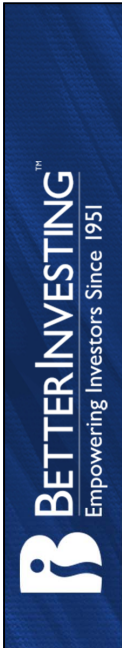 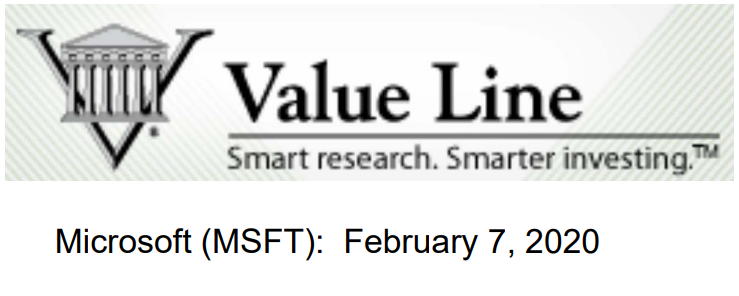 3
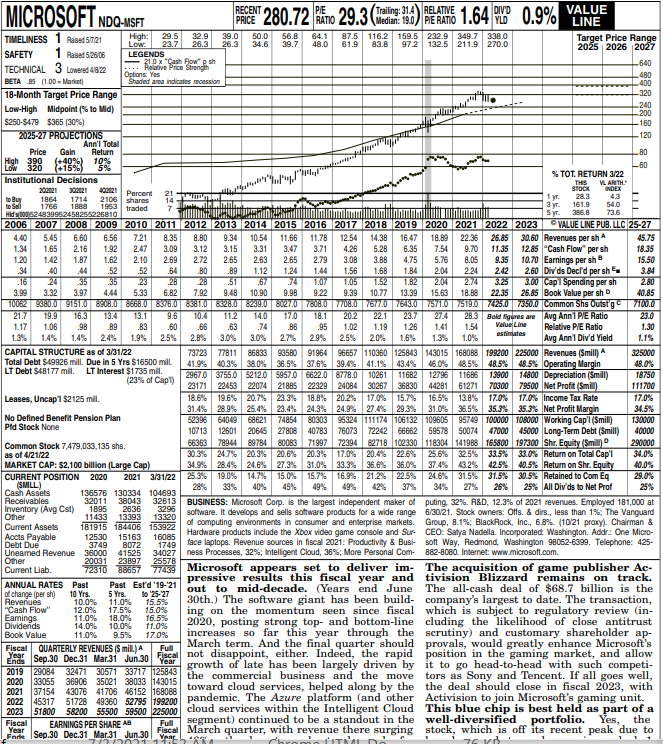 Why Value Line?

     1.Company 
         Description 
     2. Rankings & 
          Ratings 
     3. Commentary 	
     4. Long-term 
          Projections 
     5. “Value Line” & 
	Total Return Box
4
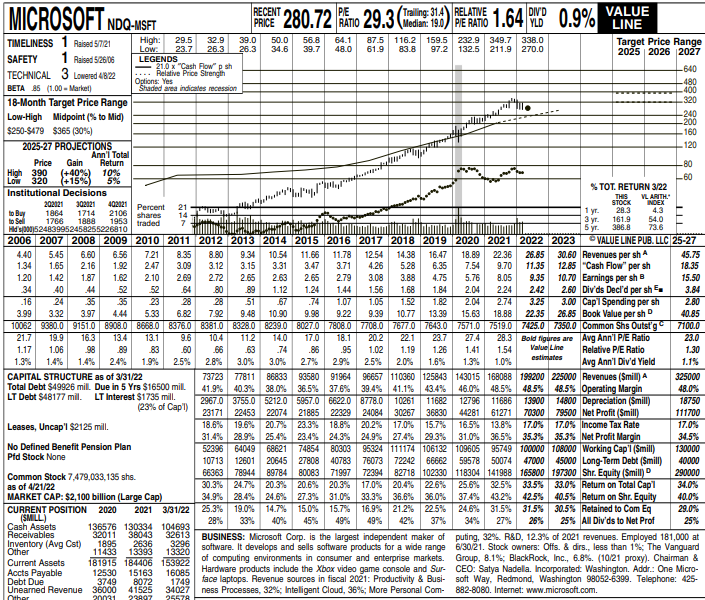 1.Company 
   Description 

Start with the Business Box
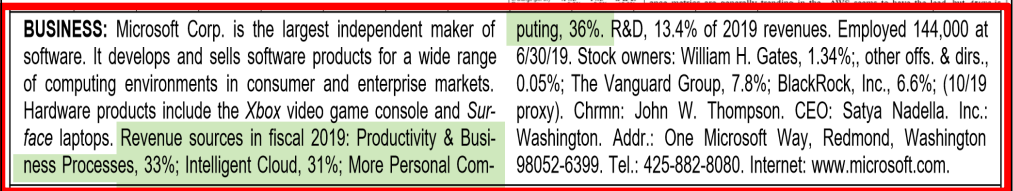 5
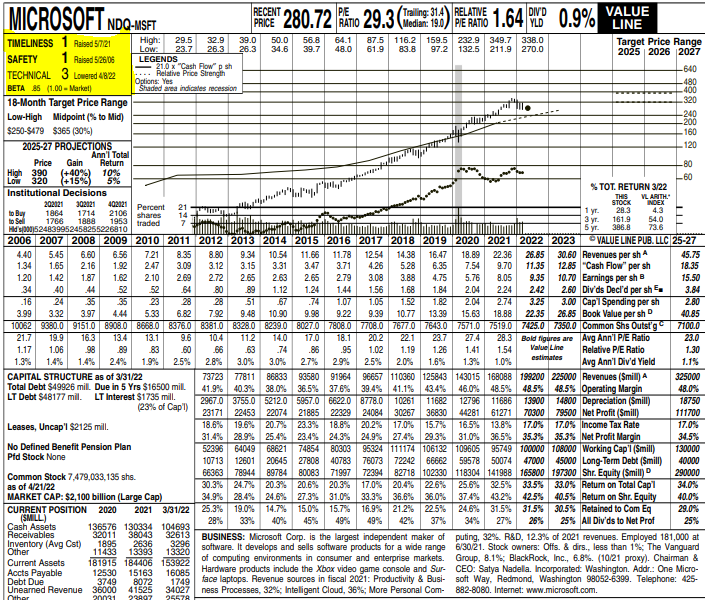 Check Value Line Ratings & Rankings
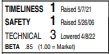 • Safety 
• Financial    Strength B++ 
   or Better 
• Earnings Predictability
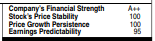 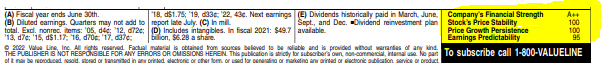 6
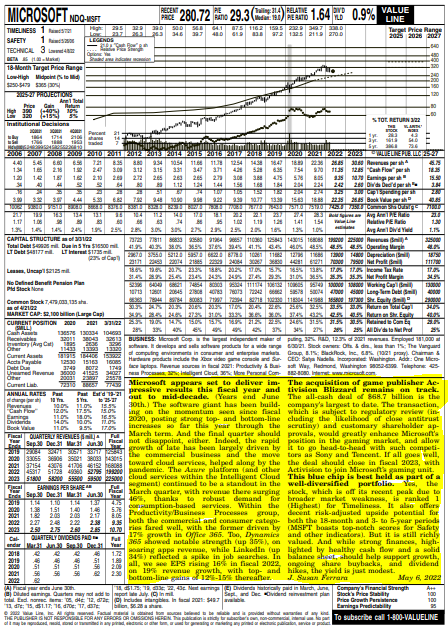 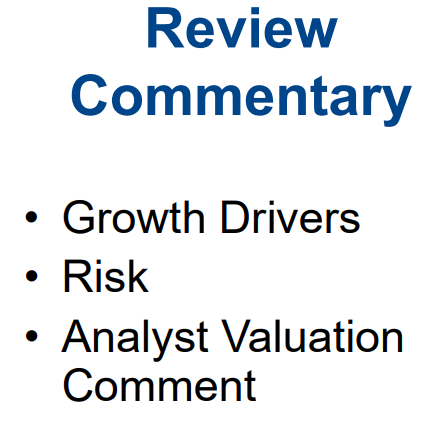 7
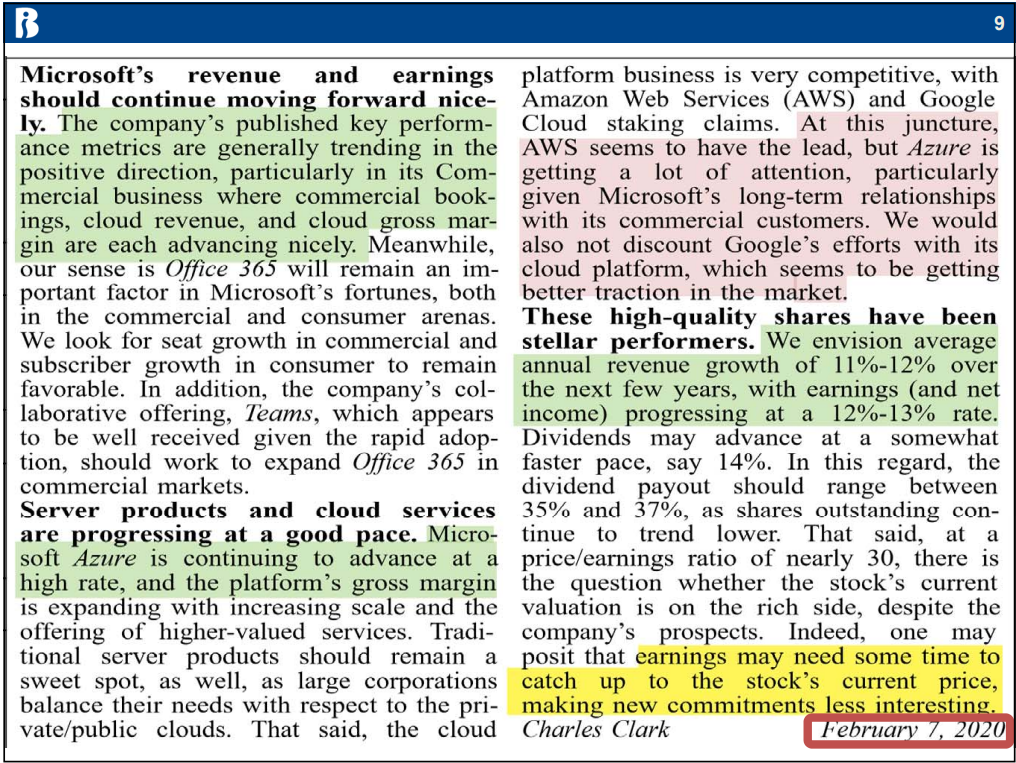 8
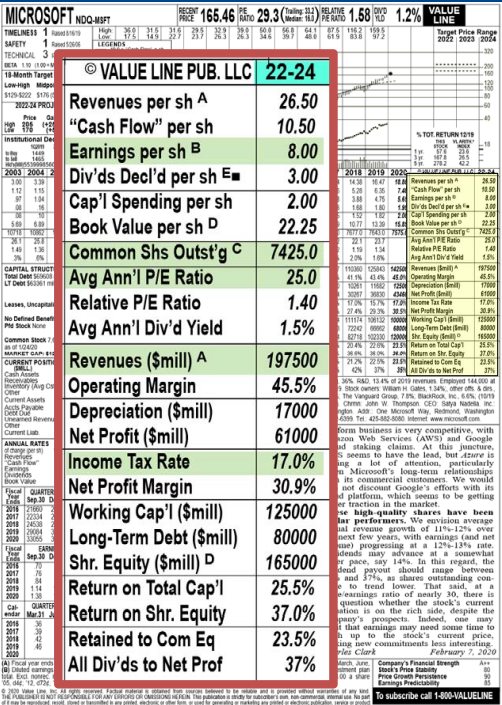 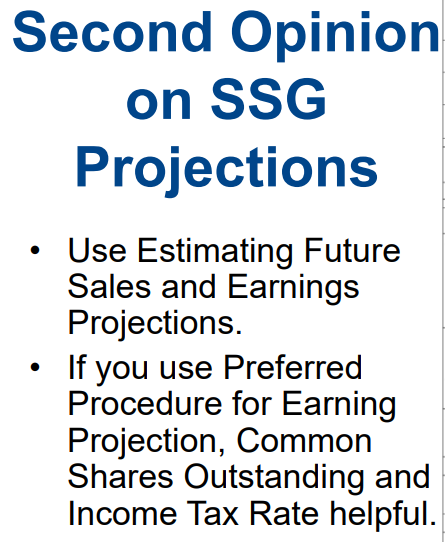 9
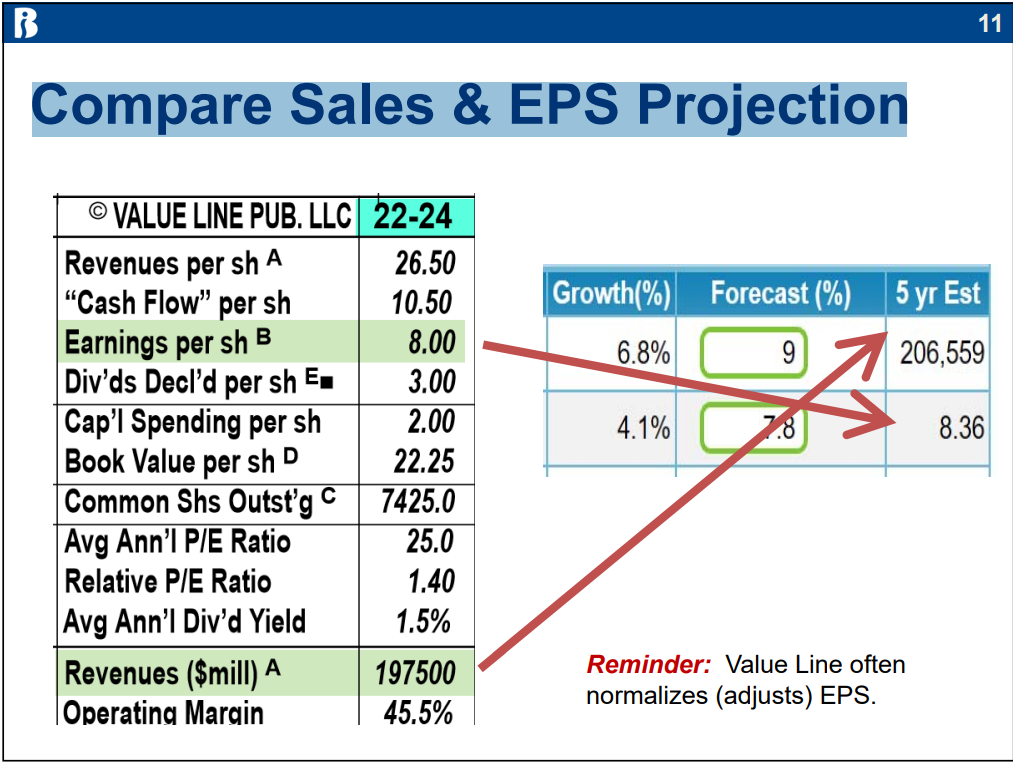 10
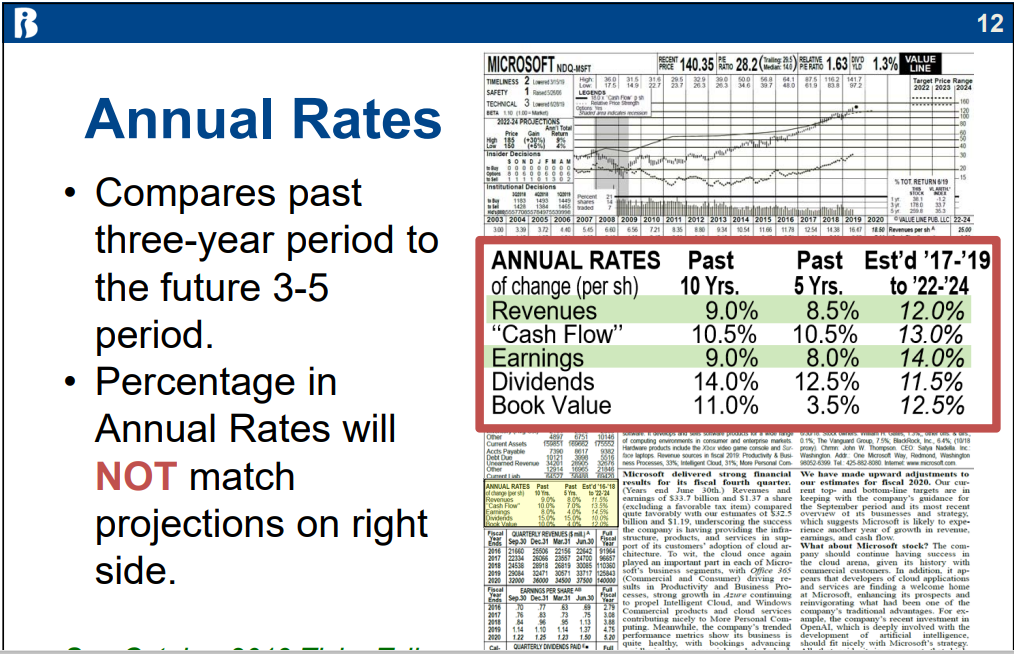 11
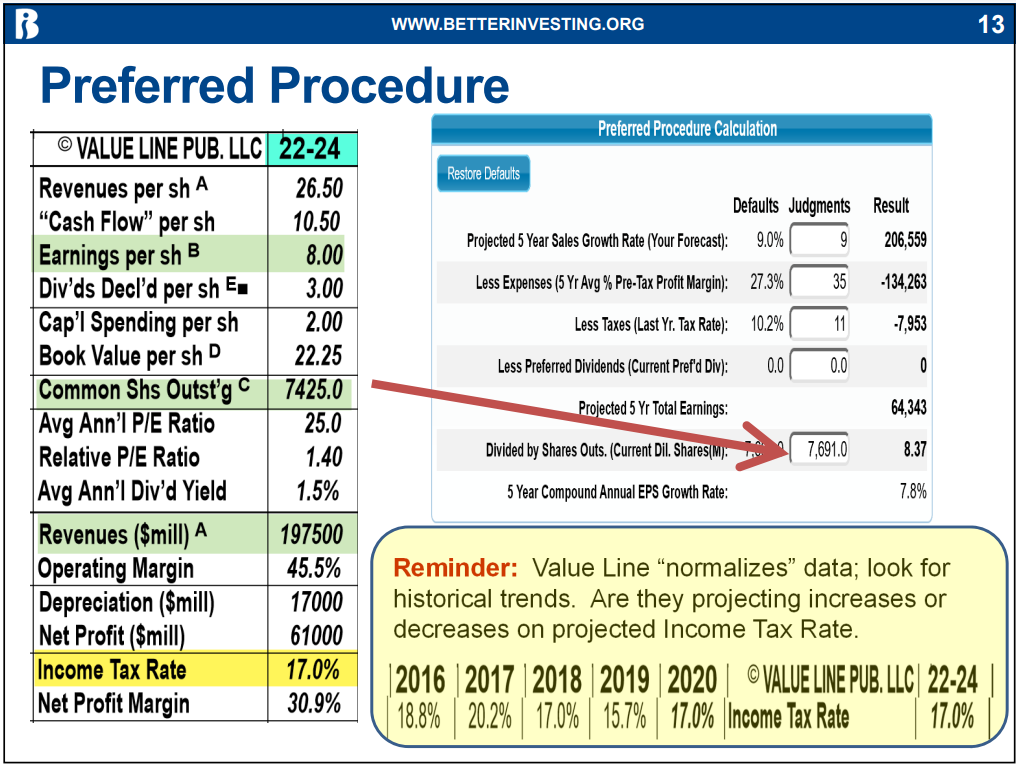 12
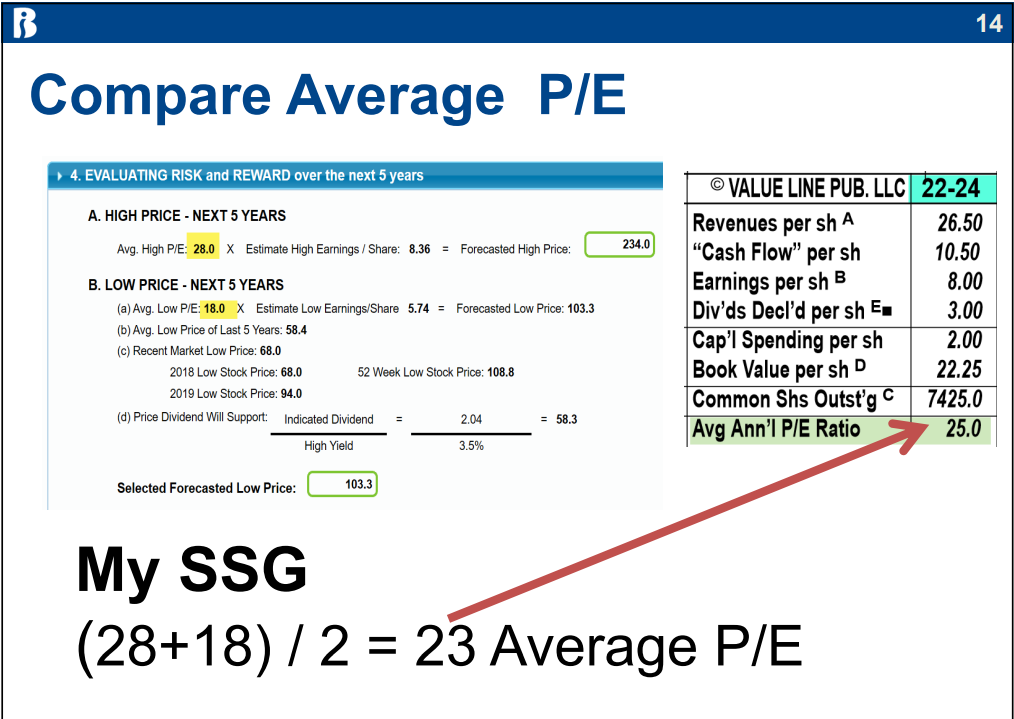 13
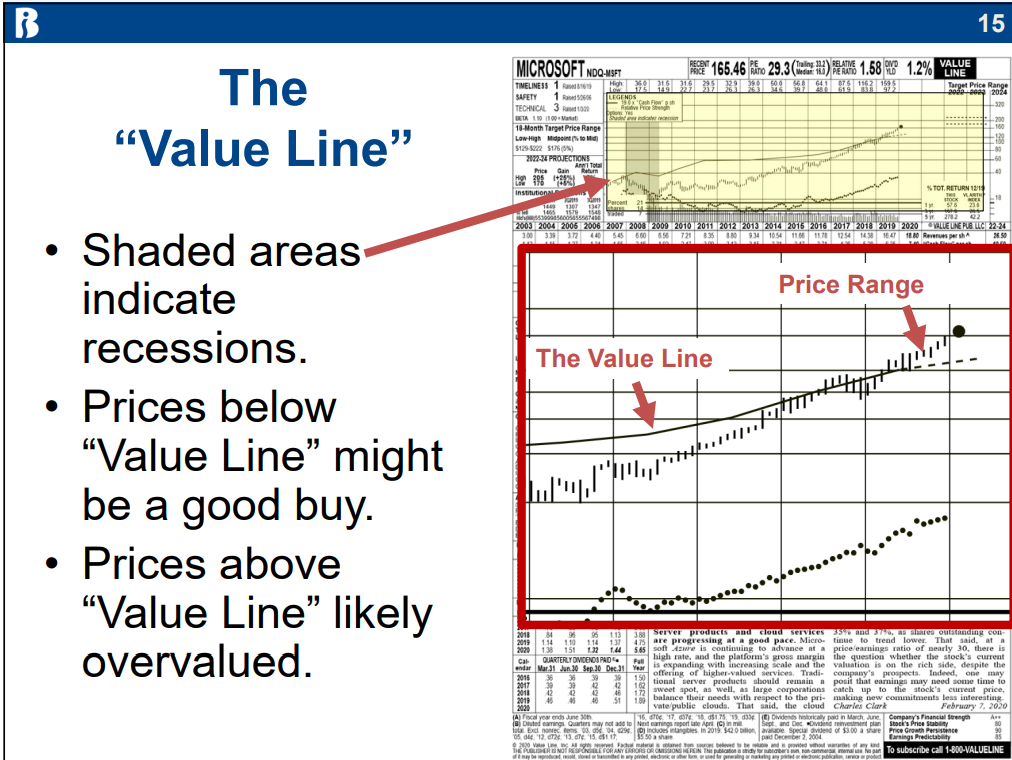 14
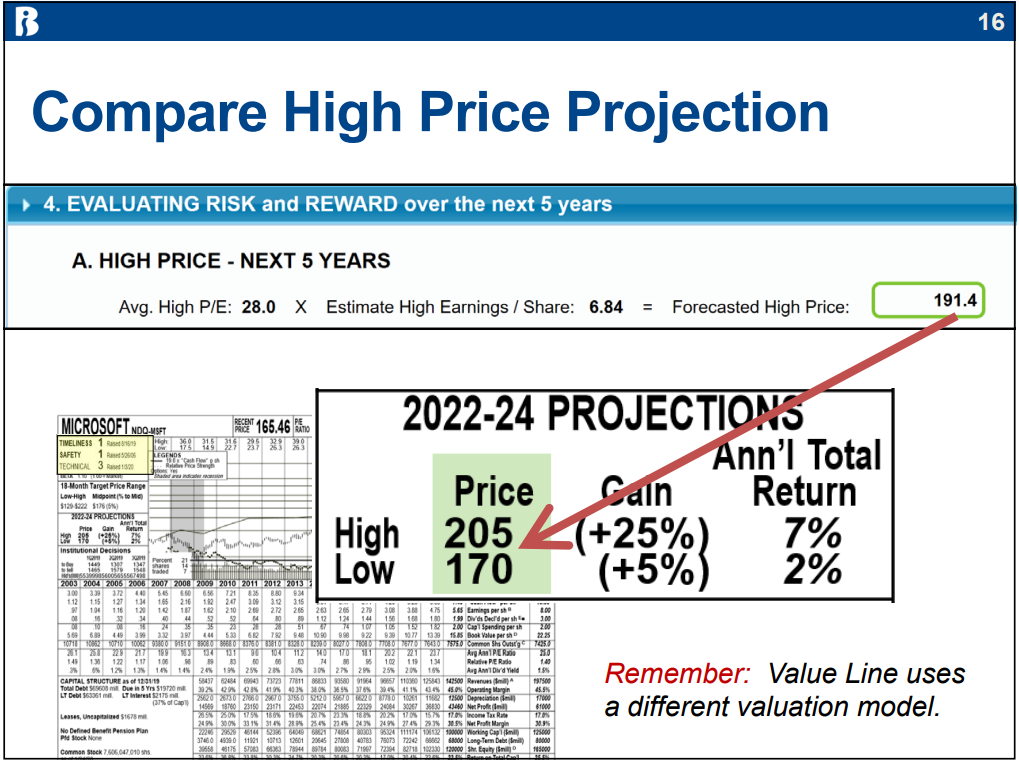 15
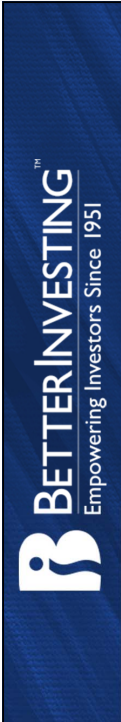 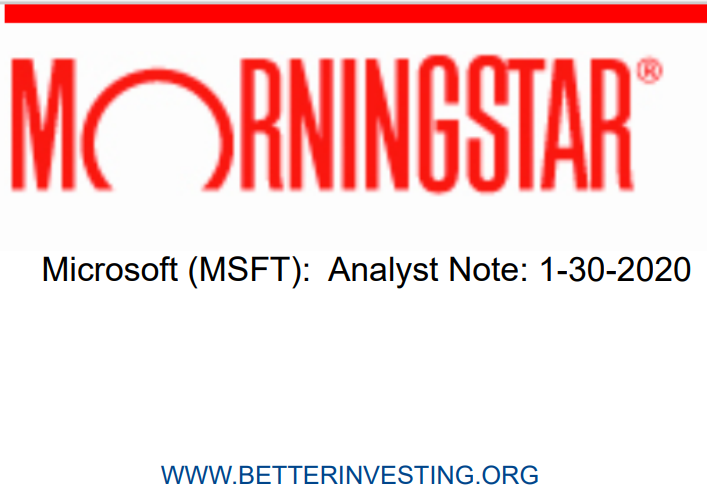 16
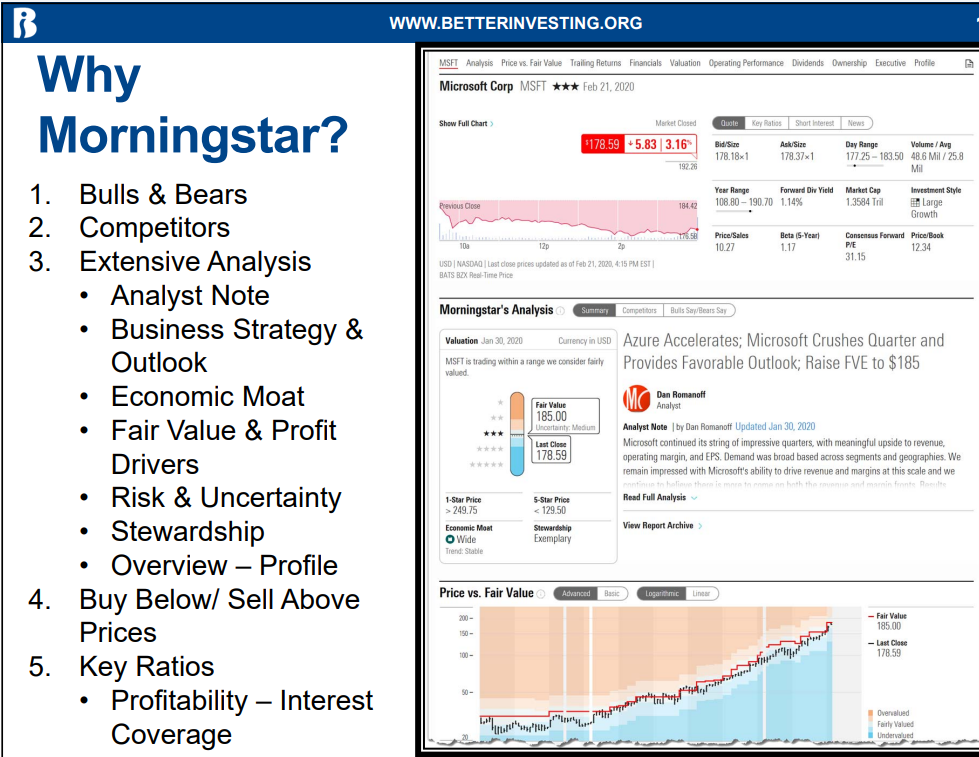 17
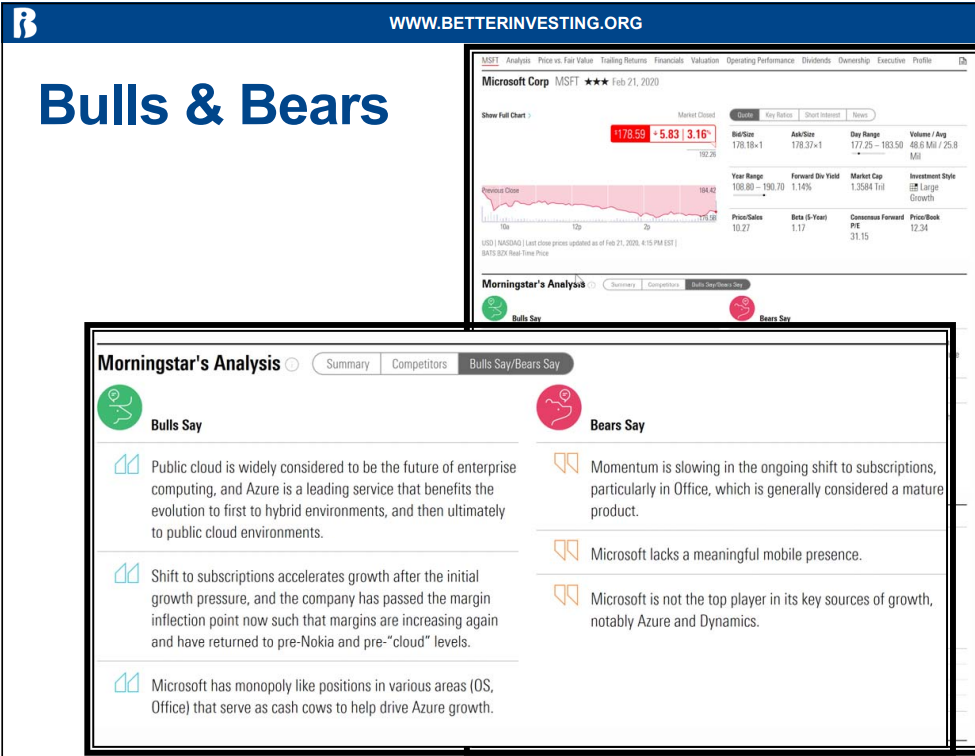 18
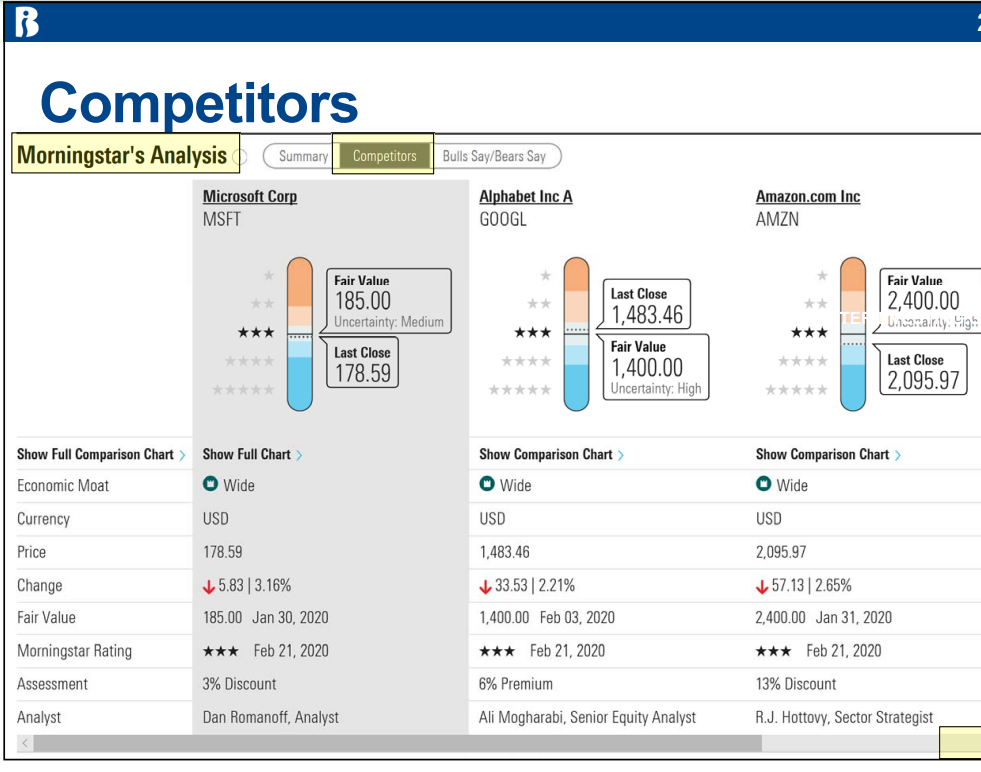 19
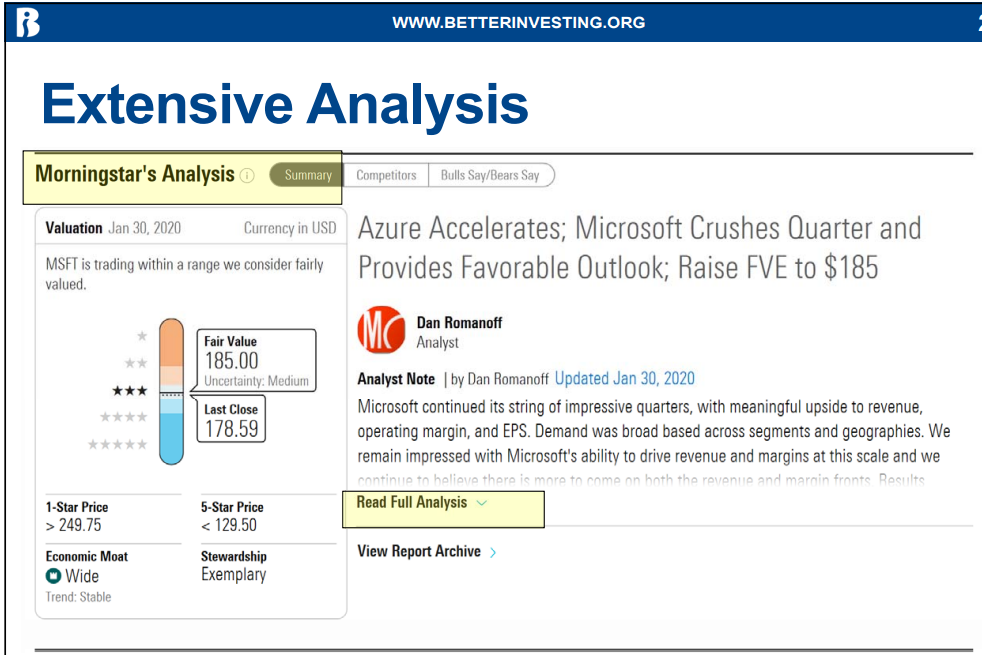 20
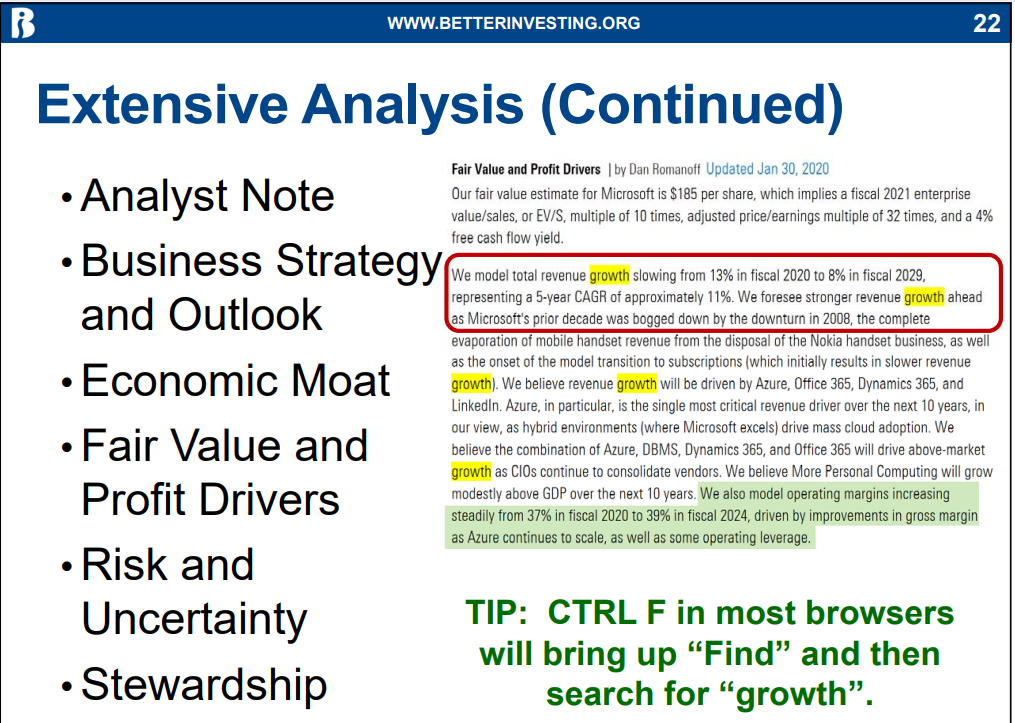 21
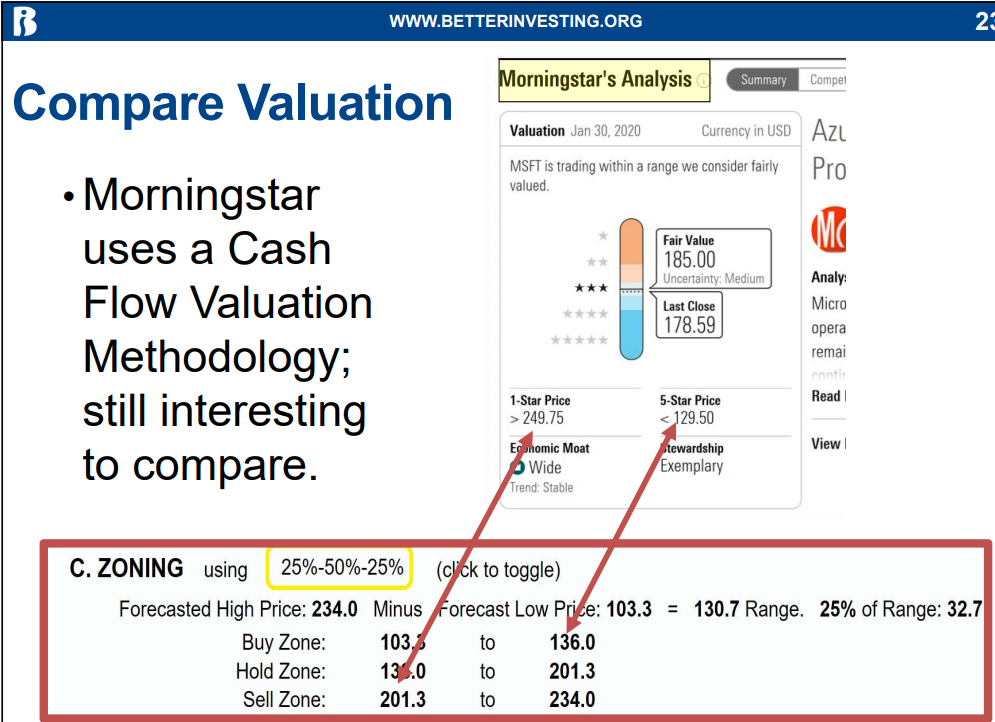 22
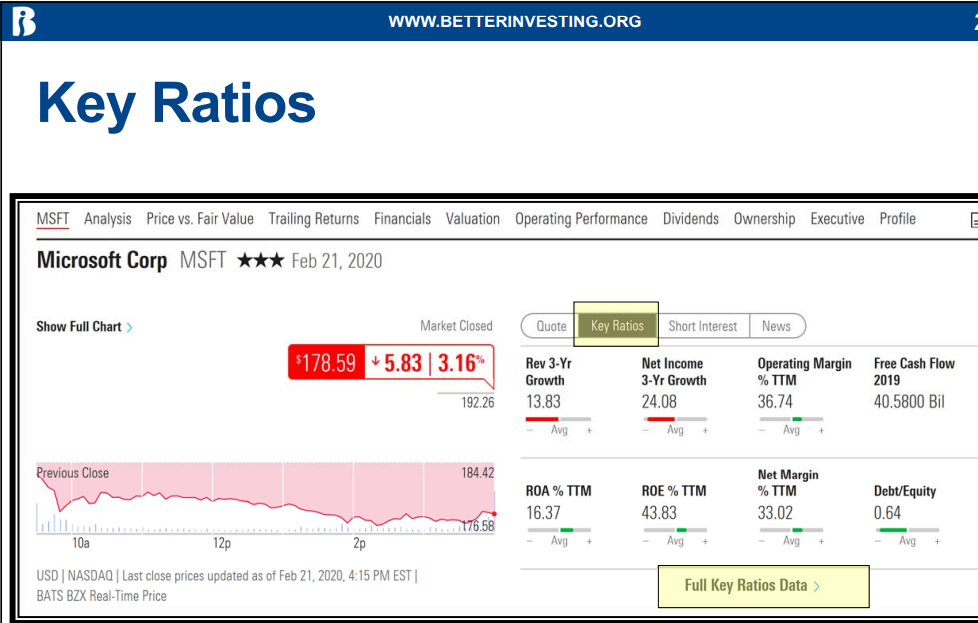 23
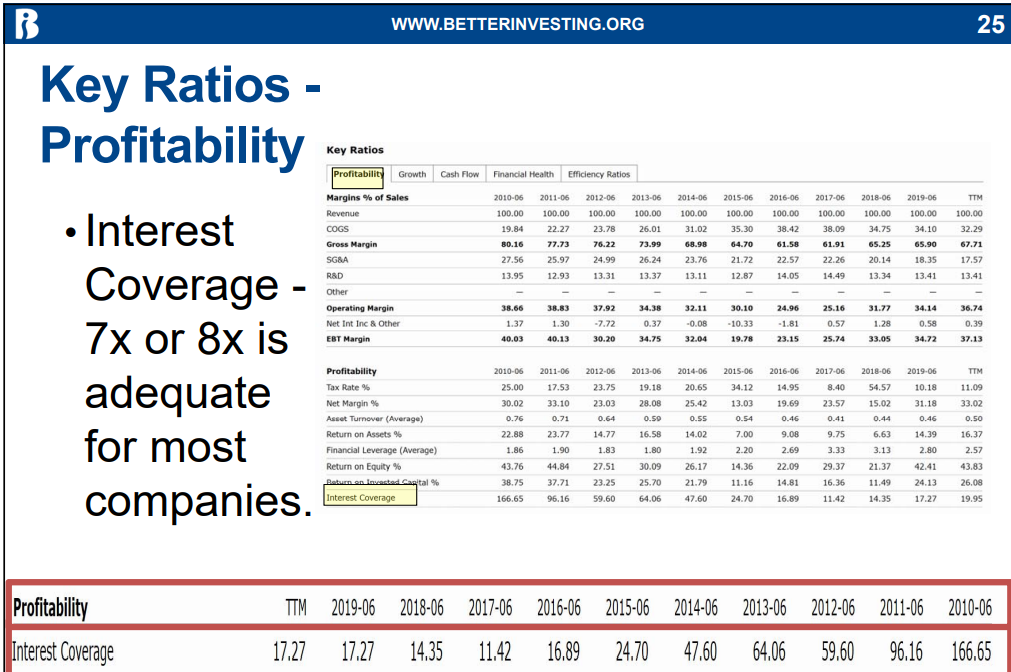 24
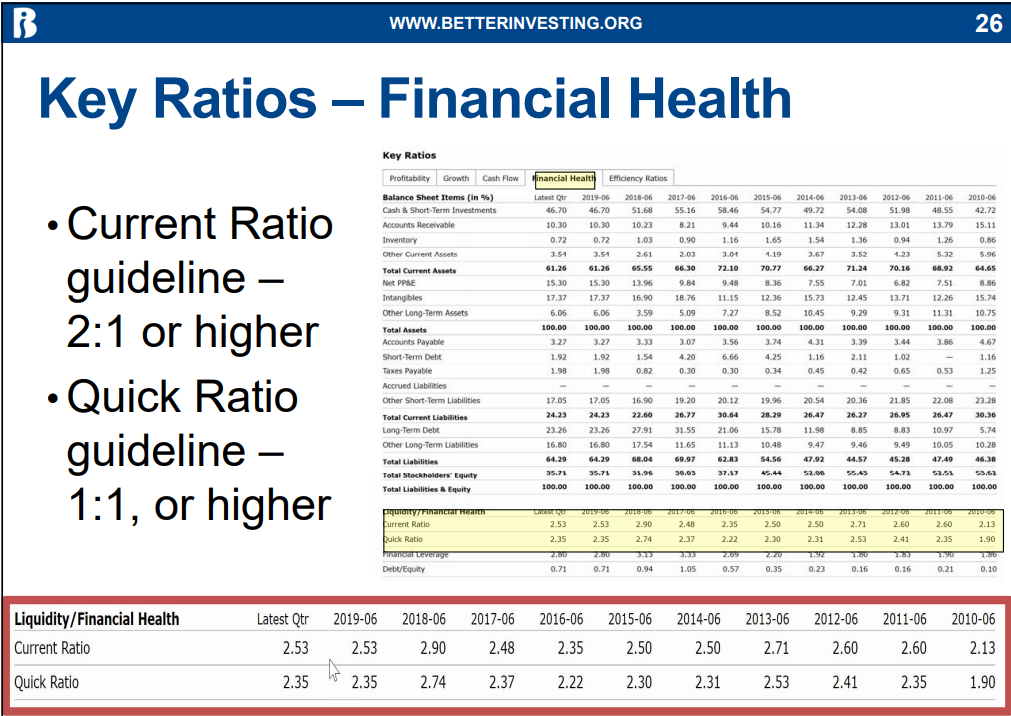 25
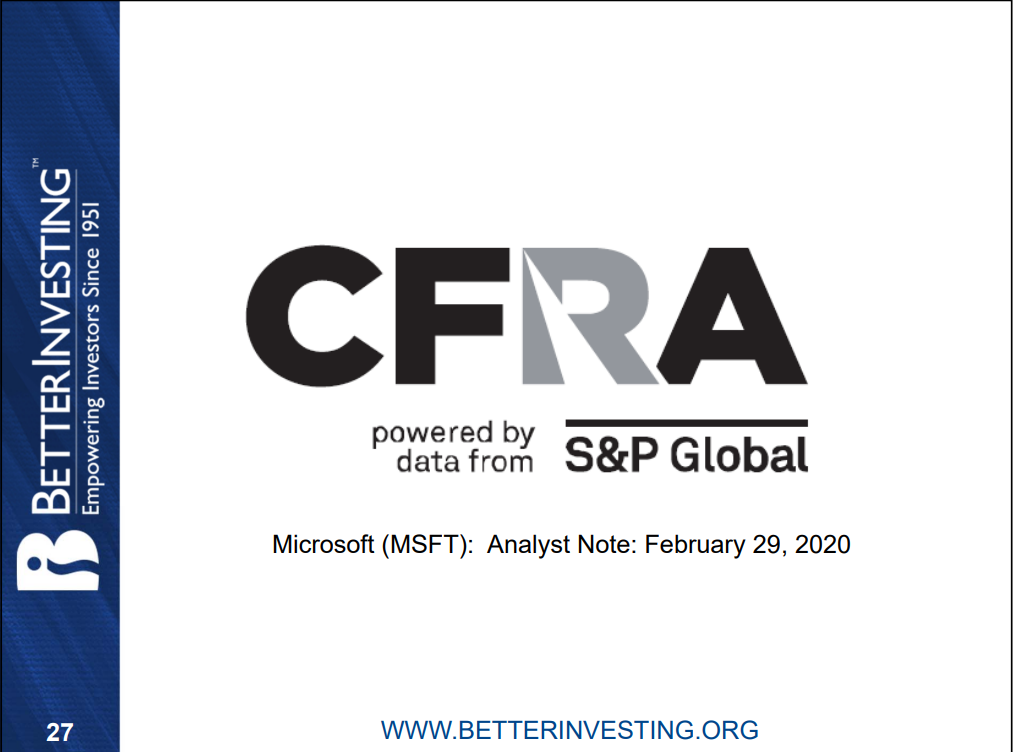 26
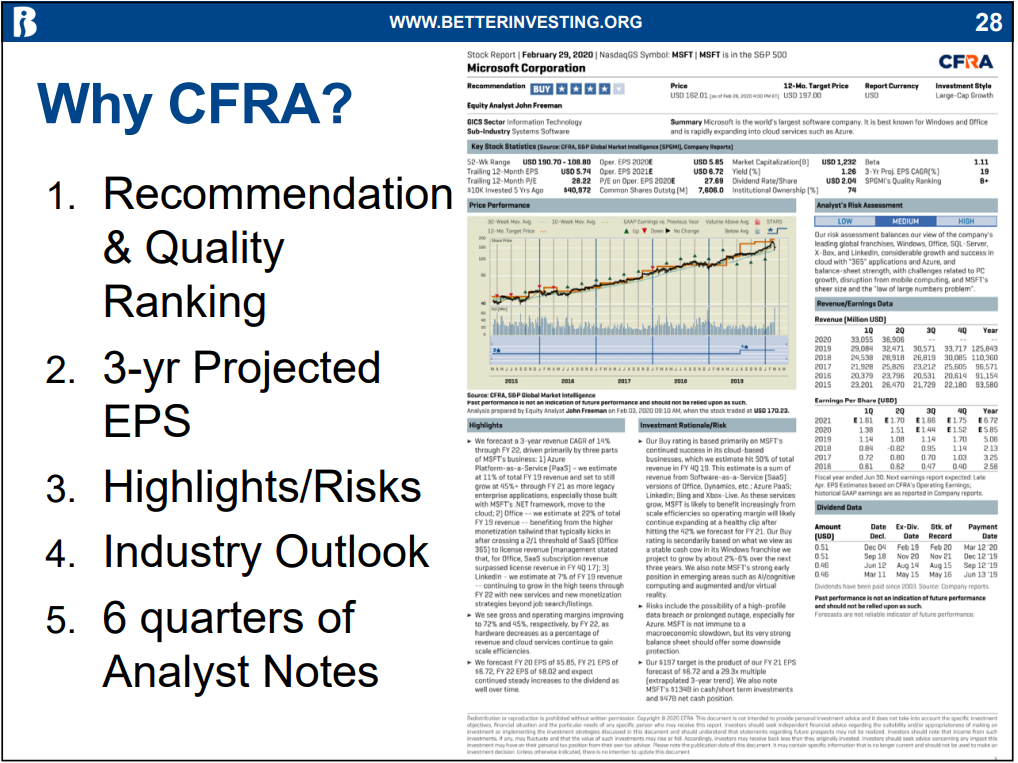 27
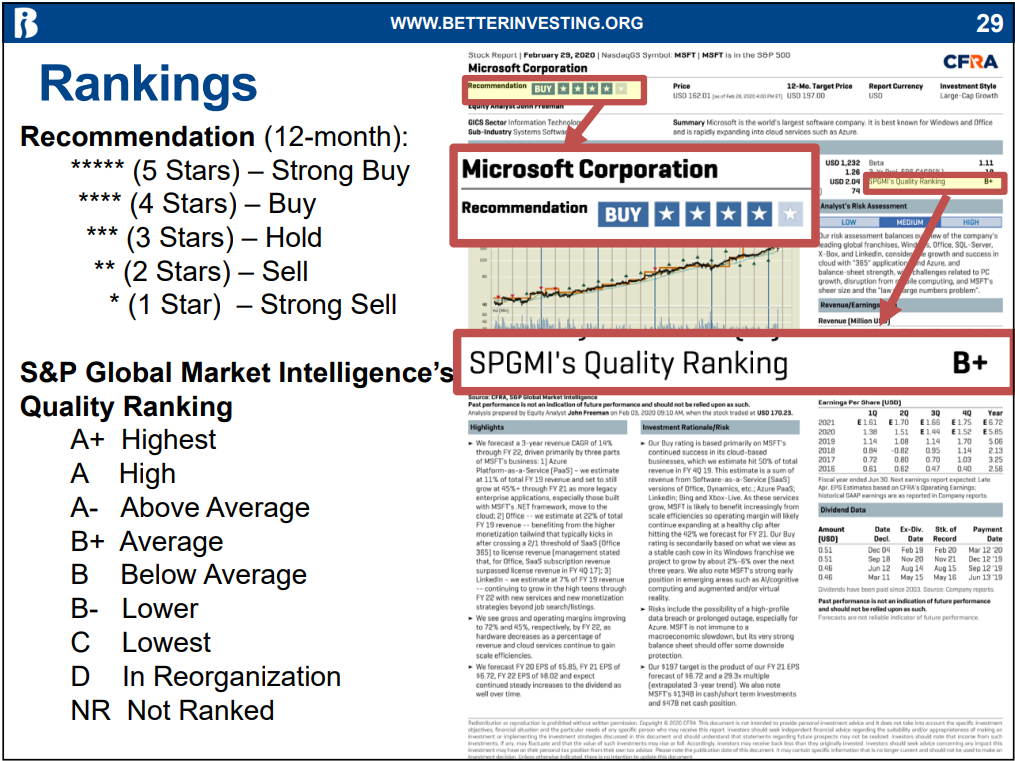 28
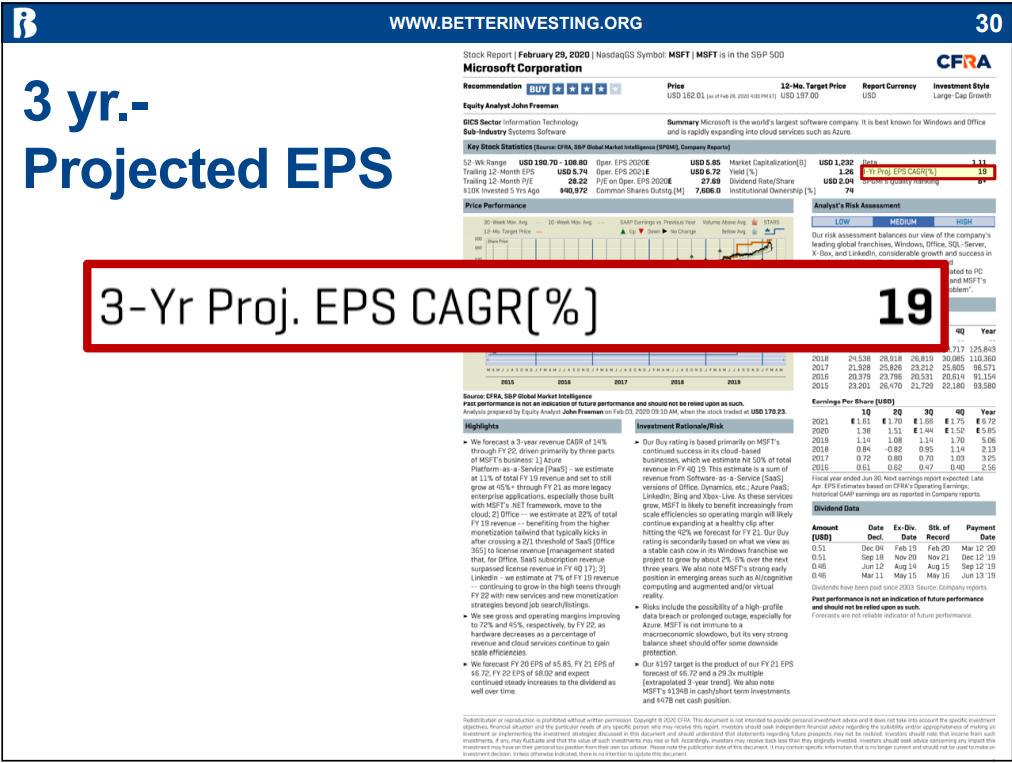 29
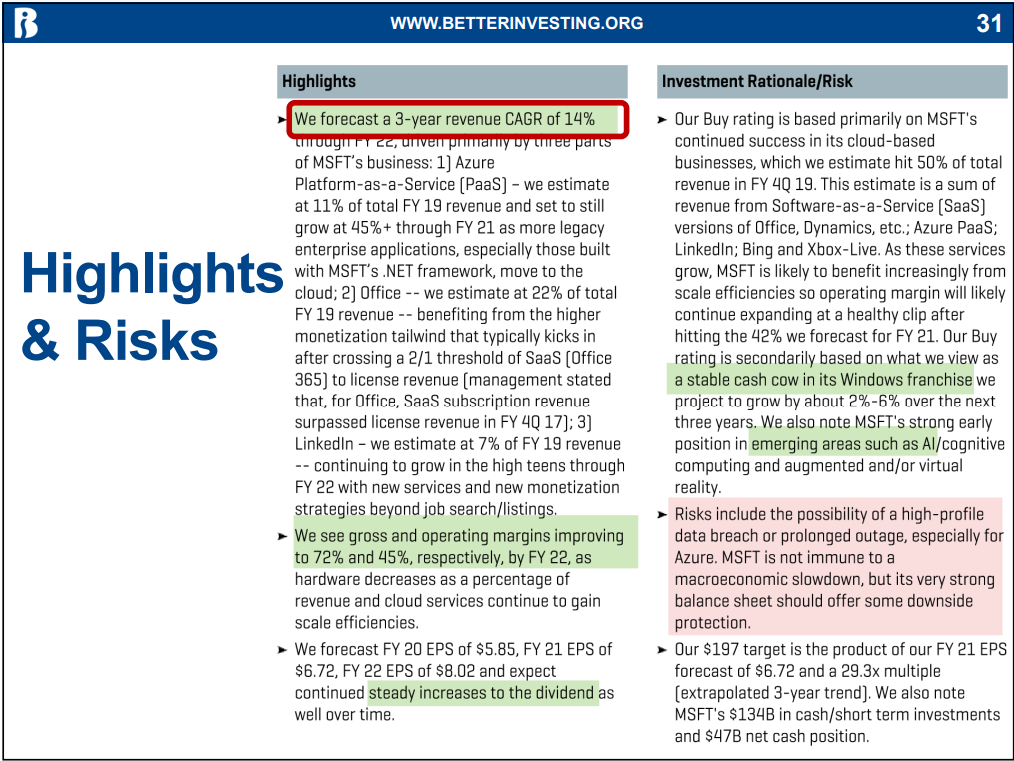 30
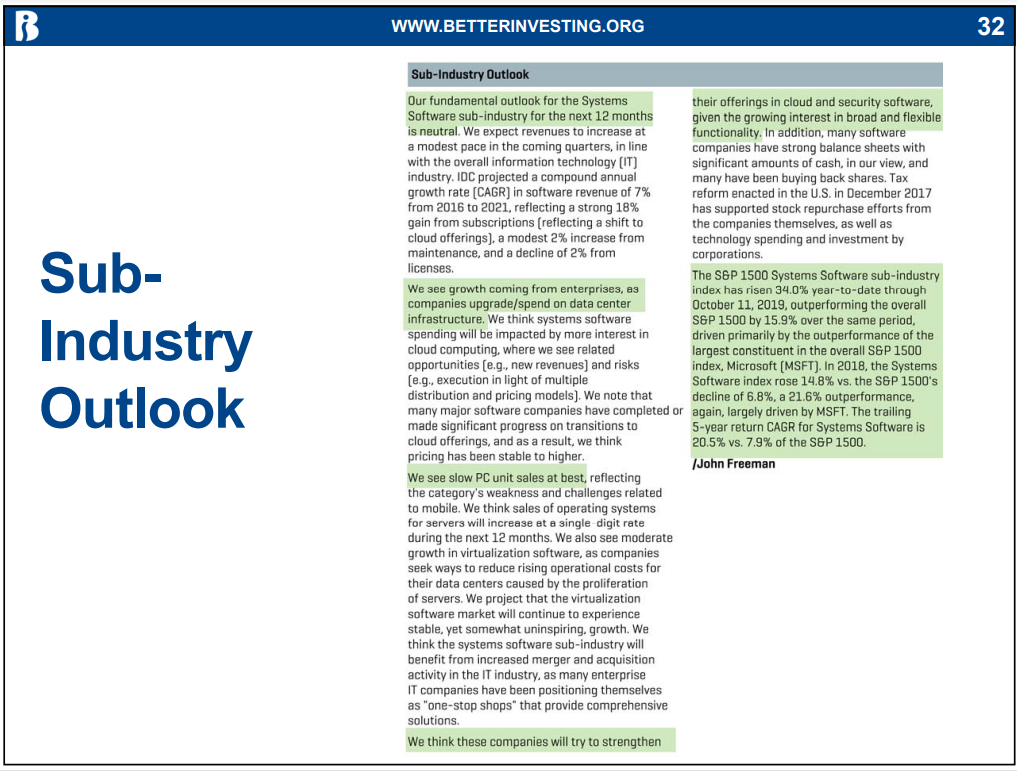 31
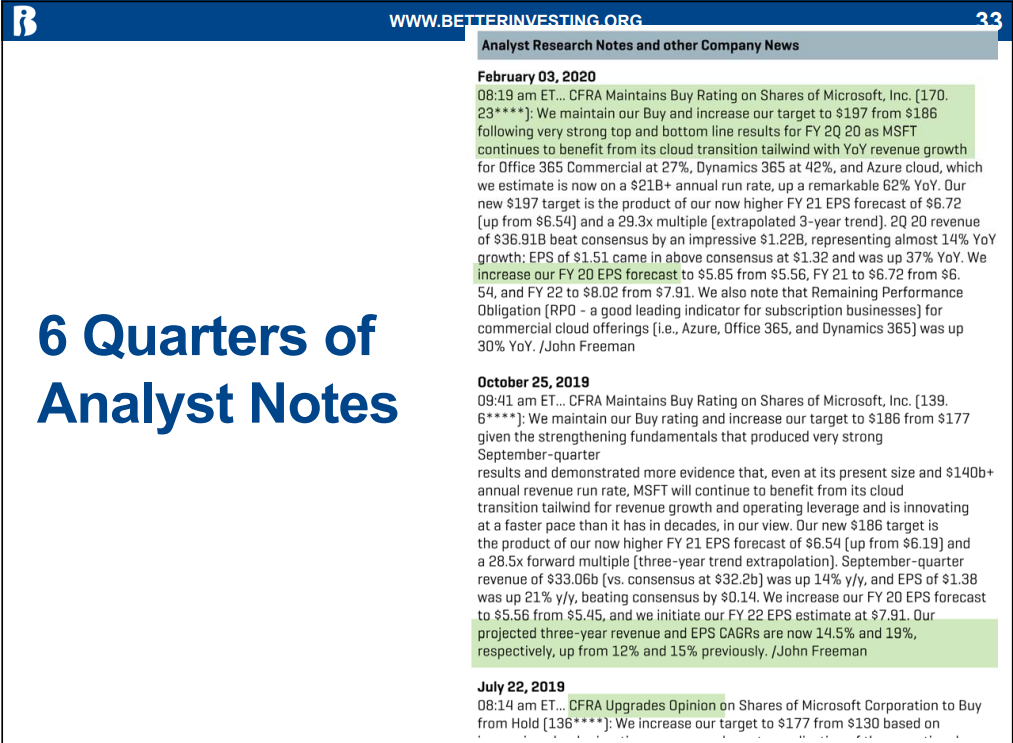 32
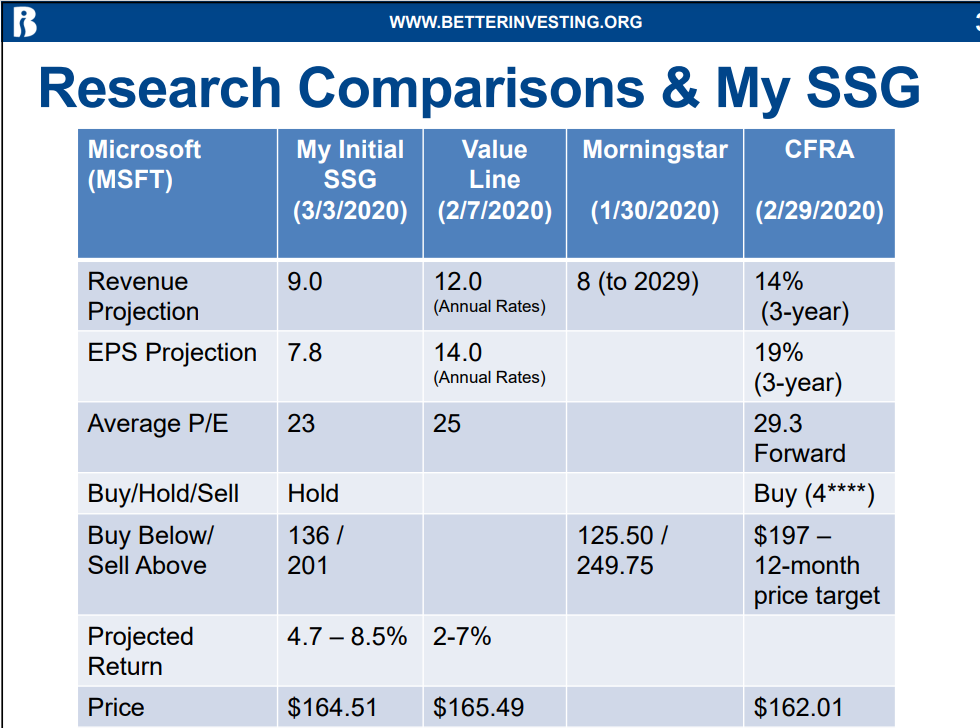 33
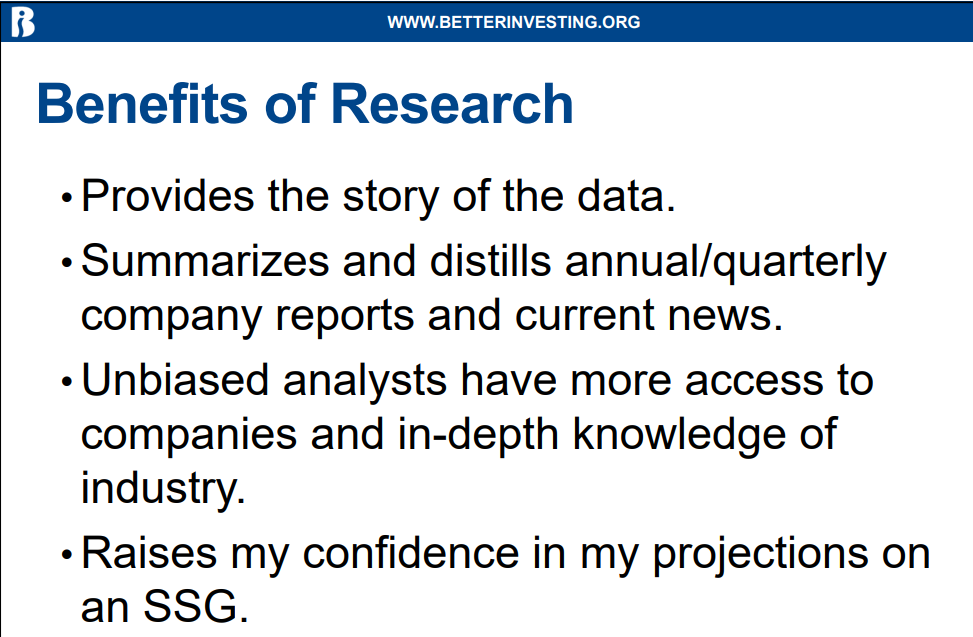 34